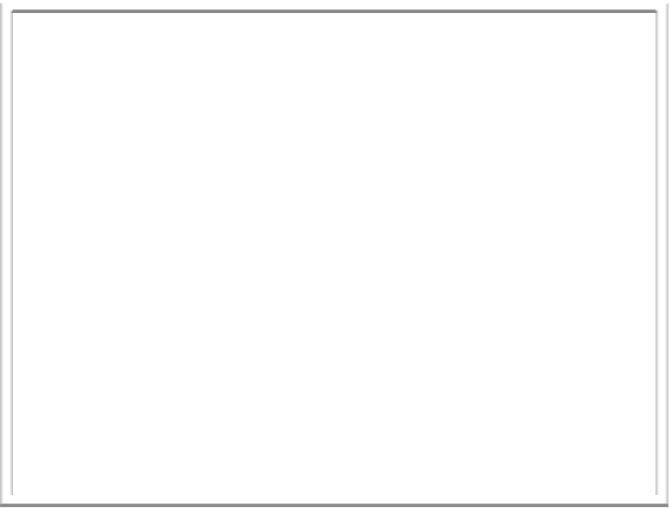 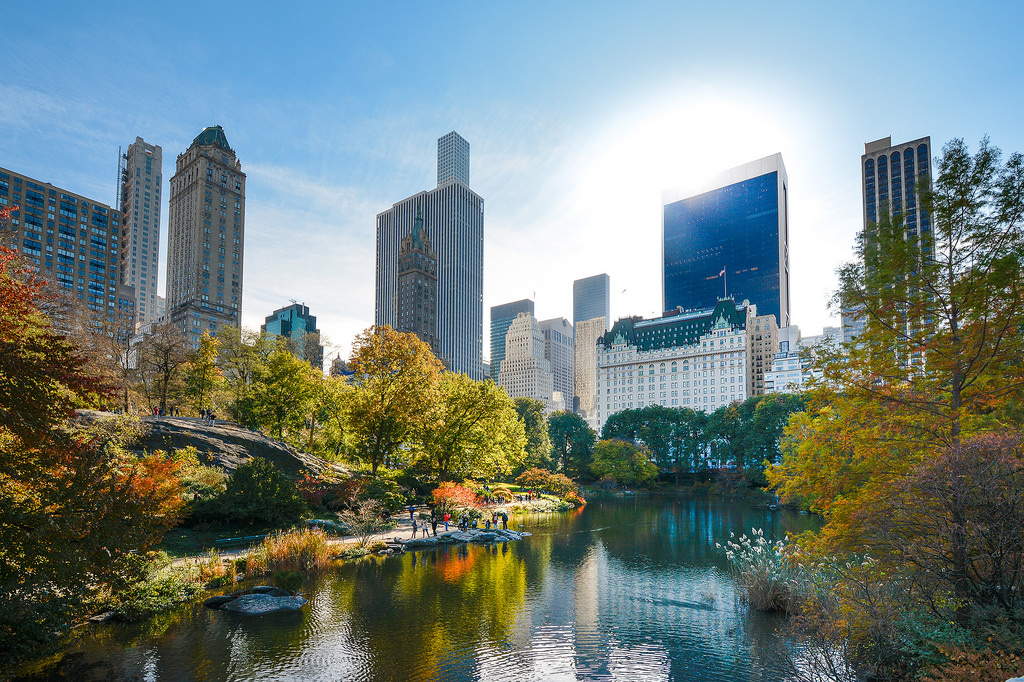 Psychiatry Training In the United States
An Overview
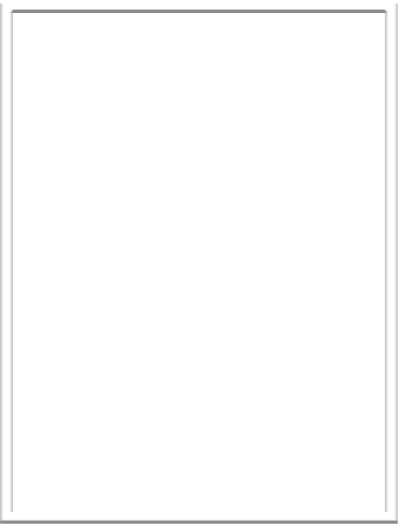 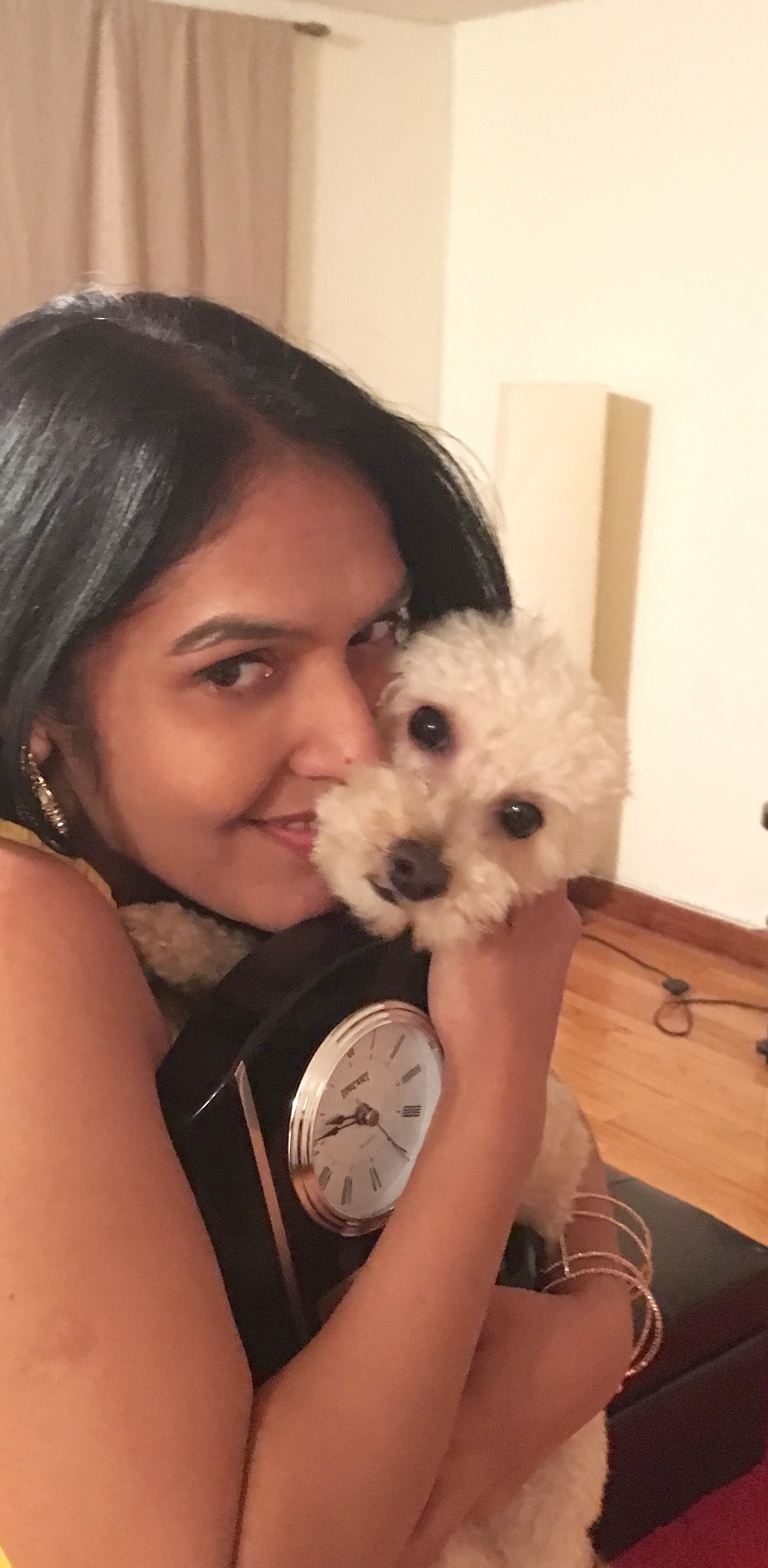 Anu Tyagi, MD
General Hospital of Athens G. Genimatas
October 18th 2018
Residency training in US funded by Government through Medicare subsidies and other federal funding sources
Annual costs per resident: average of $112,000
ACGME: Accreditation Council of Graduate 
 Medical Evaluation 
Non-Profit entity involved in
recognition of training programs
setting curriculum standards 
ensuring compliance
ABPN: American Board of Psychiatry and Neurology
Non-Profit organization involved in
certification in Psychiatry and Neurology
maintenance of certification
Psychiatry Residency Training 
in USA
Duration: 4 years
Required Clinical Rotations
PGY1: - Inpatient Psychiatry minimum 6 months, maximum up to 16 months)
- Primary Care  4 months
PGY2: - Child and Adolescent Psychiatry 2 months
               - Consultation Liaison Psychiatry 2 months
- Addiction Medicine 1 month
- Geriatric Medicine 1 month
- Neurology 2 months
PGY3: Outpatient Psychiatry - 12 months
PGY4: - Emergency Psychiatry 
               - Community Psychiatry
- Forensic Psychiatry
 - Electives (Wellness, Research, ECT, Off site and other electives per individual interests and career goals)
Duty Hours Requirements
80 hours per week maximum spread over every 4-week period including on-call activities

In-House calls not more than every fourth night 

   Continuous on-site duty must not exceed 24 hours

At least one full day free per seven days
Didactics
Training programs are University based or University Affiliated

Academic portion of training on site or off site on university campus

8-12 hours of educational activities per week including
case presentations
journal club
department grand rounds
research activities
Supervision
Performance Evaluations as per training objectives criteria set by ACGME submitted at end of each rotation through online portal. Trainees are also required to assess supervisors

Ongoing assessment of clinical skills including conducting psychiatric interview, establishing diagnosis and evidence based management pharmacological treatment
Pass at least three clinical skill evaluations during the course of residency training assessed by ABPN certified psychiatrists

Provide physical, emotional and psychological support during training by counseling and educating trainees regarding sleep, fatigue, physician burnout and stress management
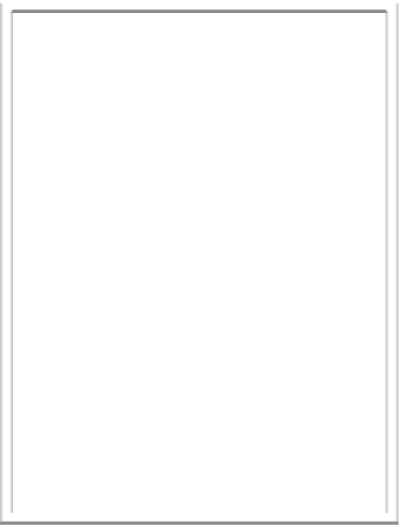 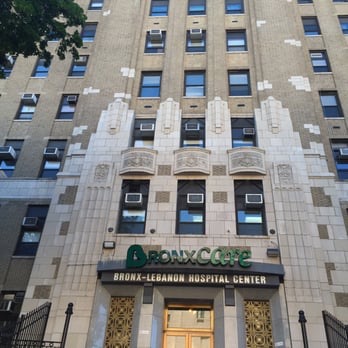 My Residency Training Program
Bronx Lebanon Hospital Center, New York
Part of BronxCare Health System, community hospital program academically affiliated to Mount Sinai School of Medicine
25 - 30 residents at any given time at 4 levels of training
Departments: Adult Psychiatry, Child and Adolescent Psychiatry, Addiction Psychiatry, Consultation-Liaison Psychiatry, Forensic Psychiatry and Emergency Psychiatry
Faculty: Chairman of Psychiatry, Residency Training Program Director, Associate Program Director, one Director for each Department and a total of more than 40 Attending Psychiatrists working in the facility
Inpatient Care - 100 inpatient beds 
                      3 Adult units
                                       1 Child and Adolescent
                       units

Outpatient Care - 2 Adult Clinics
                               1 Child Clinic
        About 5000 outpatients and over 200, 000 visits per year
Comprehensive Psychiatric Emergency Program
- one of 12 hospitals in New York with a CPEP
- about 7000 emergencies per year

Life Recovery Center (substance abuse program)
                          - Inpatient Detox Unit
                                - Inpatient Rehab program
             (28 days)
                              - Opioid treatment clinic
                                   - Group Counseling services
                            - Community residence
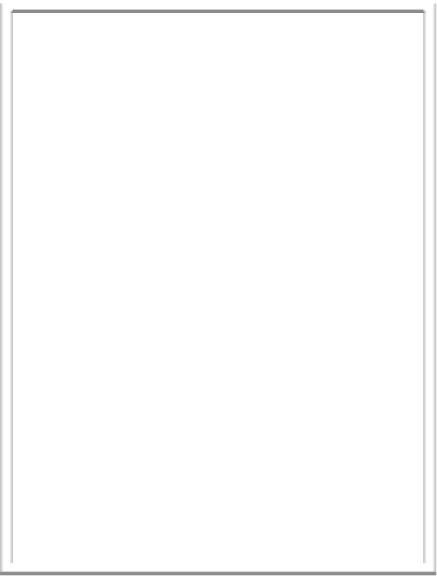 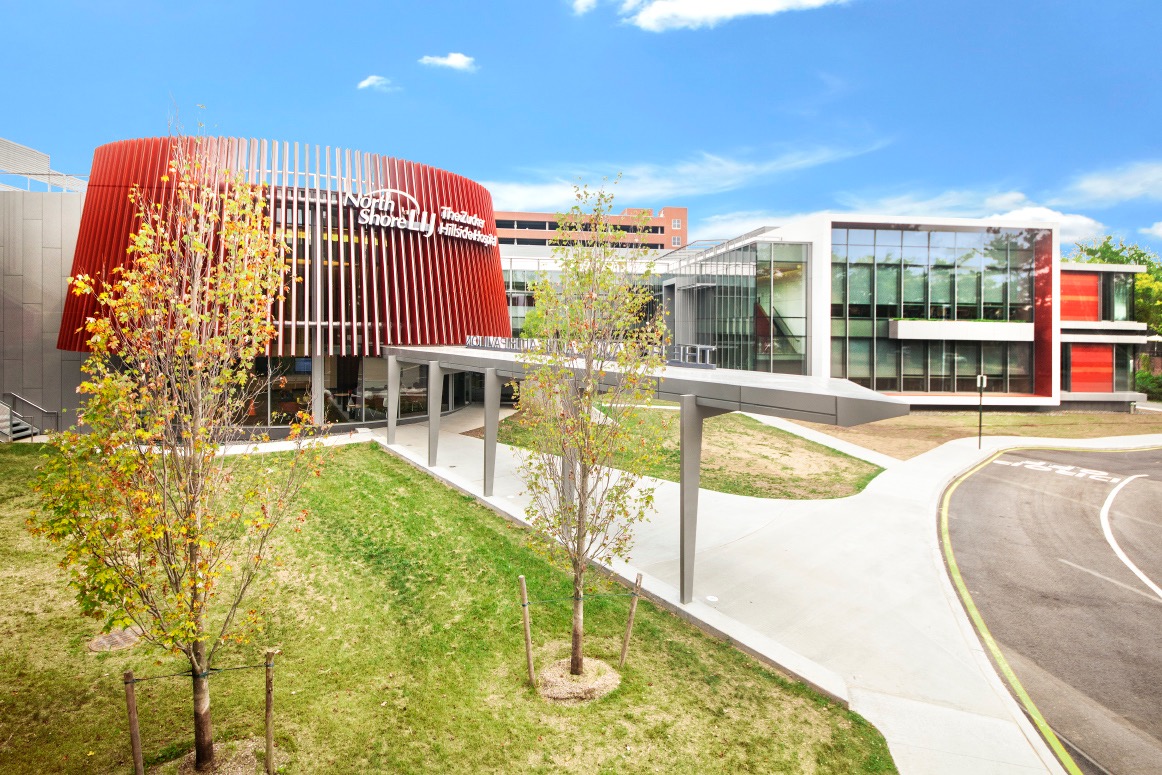 Zucker Hillside Hospital,
New York
10 units with 230 inpatient beds
Child and adolescent unit, Geriatric unit
Specialized units: Early onset psychosis, Women’s mental health unit
Specialized Outpatient Clinics: Bipolar Clinic, Clozapine Clinic, Perinatal Clinic, OCD clinic
One of the largest ECT units in the country
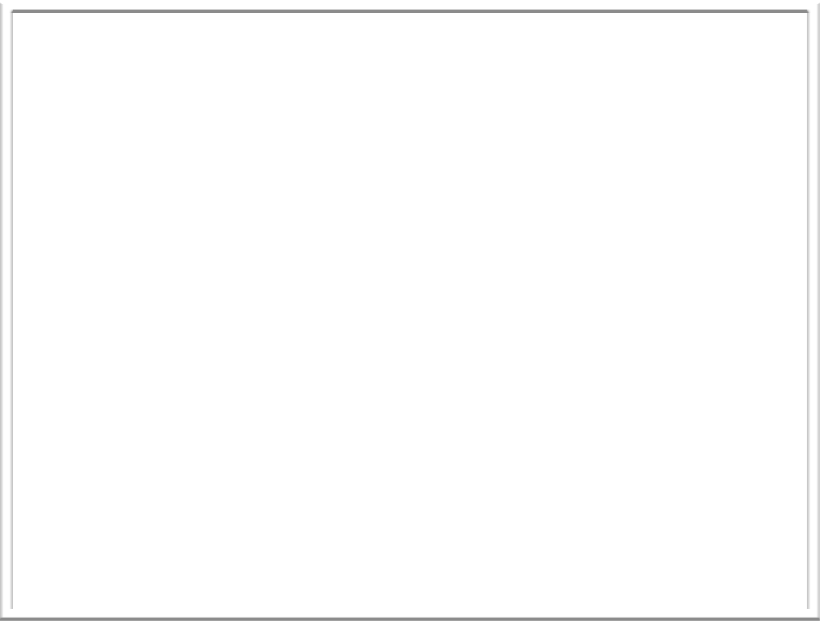 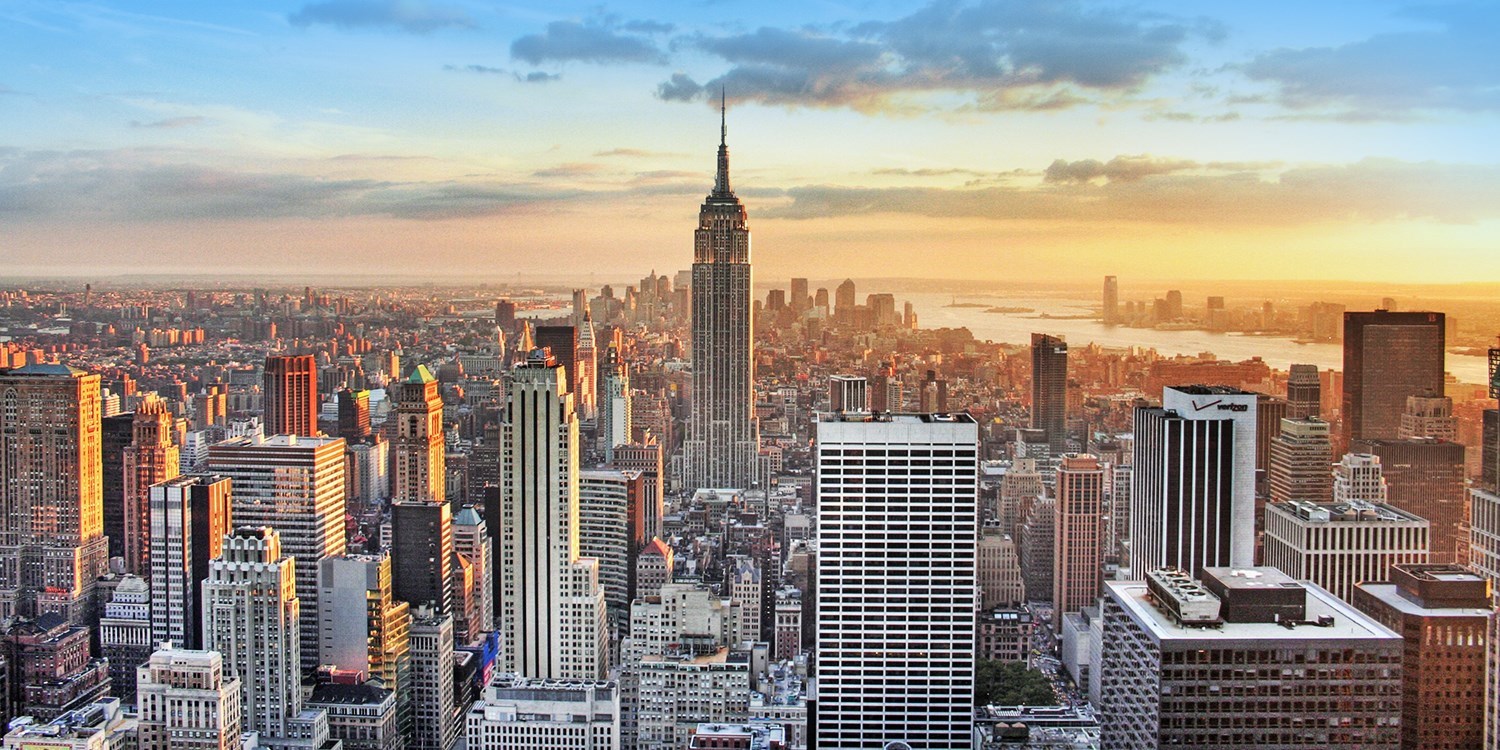 Accredited Psychiatry Sub-specialty Fellowships in US
General Adult Psychiatry Training is 4 years
Specialized Training is optional with total 5 years duration
Child and Adolescent Psychiatry - 2 years specialization after minimum 3 years of General Psychiatry Residency (3+2)
Addiction Psychiatry - 1 year specialization after 4 years of General Psychiatry Residency (4+1)
Consultation-Liaison Psychiatry - 1 year specialization after 4 years of General Psychiatry Residency (4+1)
 Geriatric Psychiatry - 1 year specialization after 4 years of General Psychiatry Residency (4+1)
  Forensic Psychiatry - 1 year specialization after 4 years of General Psychiatry Residency (4+1)
Consultation Liaison Psychiatry Fellowship in USA
Duration: 1 Year
Consultation-Liaison Psychiatry is a subspecialty
of psychiatry that incorporates
clinical service, teaching, and research at the interface of general medicine and psychiatry
ABPN recommended sub-specialty training in 
Psychosomatic Medicine, approved by American Board of medical specialties in 2003

Psychosomatic Medicine is a discipline of Psychiatry involving study towards establishing expertise in complex medically ill patients in medical, surgical, 
 obstetric and neurological specialties in inpatient setting in acute general hospital, ambulatory as well as emergency settings 

It was renamed Consultation-Liaison Psychiatry in January 2018
The main clinical issues of Consultation-Liaison Psychiatry include medical-psychiatric comorbidity, medically unexplained physical symptoms, symptoms of somatization and functional disorders; as well as liaison activities, addressed to medical workers and teams
Benefits of C-L Psychiatry for Inpatients with Psychiatric Co-morbidities
shortened length of stay for medical inpatients [1]

 decreased death rates in coronary care patients[2]

improved satisfaction and treatment compliance
 in mentally ill patients in primary care settings [3]
Core Competencies  In C-L Fellowship Training
proficiency in 
- establishing rapport with patients
- diagnosing and treating psychiatric disorders
- evaluating individuals with
         psychiatric complications of medical illnesses
- evaluating individuals with
         psychiatric complications of medical treatment
 - evaluating typical and atypical presentation of psychiatric disorders due to medical/surgical illnesses
formulate a comprehensive treatment plan
psychopharmacological management 
provide crisis intervention, including inpatient psych admission and substance abuse treatment referral
provide psychosocial interventions
coordination of complex care with other health providers
coordination of ongoing care upon discharge
liaison between primary care team and patients and families
teaching medical students and residents
Didactics
Clinical Supervision and Tutorials

Case Conferences

Seminars

Journal Clubs

Quality Improvement Projects

Quarterly assessments to ensure compliance with competence requirements per ACGME criteria
Most Common Consults Seen In General Medical Hospital
Depression
Delirium
Drugs
Dementia
Decisional capacity
Disposition
Death
Depression: patients with h/o depression post-
  procedure, exacerbation due to illness, non- response to current meds, meds adjustment due to illness or interaction with other medications, new onset
     depression due to worsening medical chronic illness or recent diagnosis of cancer or terminal illness
   Delirium: in severely medically ill patients, ICU setting, elderly patients, renal or hepatic failure, drug interactions or exacerbation of chronic medical issues. Most commonly consulted due to sudden AMS or agitation
        Drugs: most common are alcohol, BDZ or Opioid abuse. Management of acute withdrawal phase as well as recommendations regarding discharge and referral
 Dementia: common indications for consults are management of mood symptoms or agitation. Liaison specialists are also frequently involved in psychosocial interventions for long term care and discharge disposition
Decisional capacity: Time and procedure specific. Assessed on 4 elements [4]
1. ability to communicate a choice
2. ability to understand relevant information
3. ability to appreciate the situation and all involved consequences
4. ability to reason rationally
Disposition: C-L teams are frequently involved in aspects of care which involve discharge disposition planning. Recommendations are based keeping best interests of patient and best possible long term outcomes in mind. Psychosocial interventions involving patient, family and social workers as well as other agencies may be needed
Death: End-of-life issues including Palliative care, patient and family counseling, referral for appropriate facilities and agencies as well as medication management for terminally ill patients
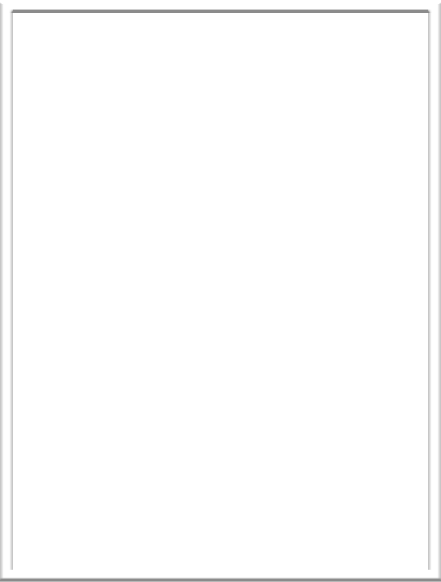 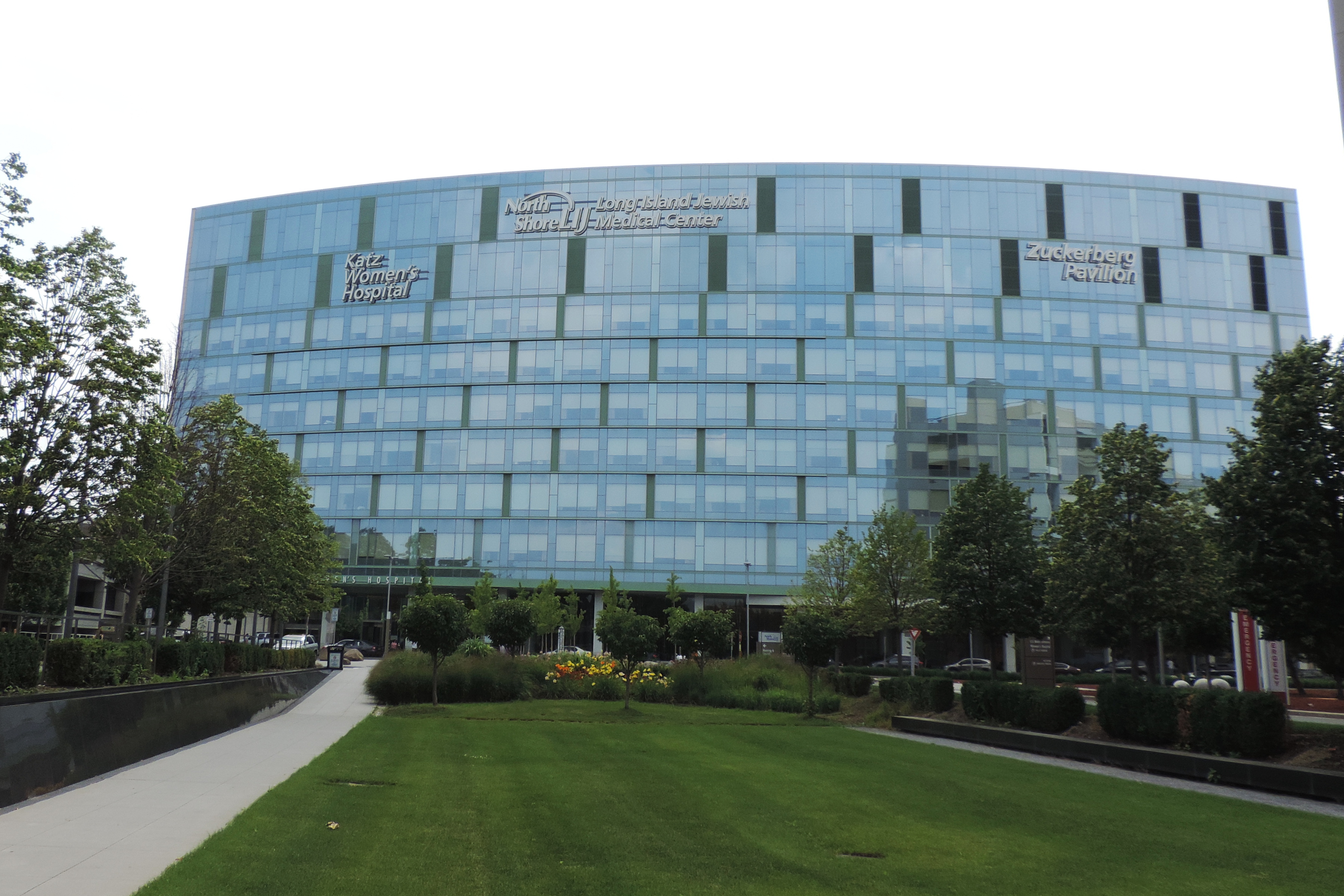 My Fellowship Training Program
Northwell Health System, New York
4 fellowship positions per year

Inpatient C-L Consult Service: 2 inpatient sites 
1.  LIJ Medical Center - 600 bed hospital, including a medical- psych unit specializing in care of demented and delirious patients since 2014
Four Full-time Attending psychiatrists, Fellows, Externs, Nurse Practitioner, Residents and Medical Students               
2. North Shore University Hospital - 800 bed hospital
    delivering advanced care in all specialties
 Three Full-time and two Part-time Attending psychiatrists, Fellows, Residents and Medical Students
              
Zucker Perinatal Psychiatry Clinic - one full day per week for 6 months
Palliative Care - one month rotation on inpatient palliative unit as well as palliative consults for general medical inpatients
Transplant Unit - assessment and psychiatric pre-op clearance for patients and donors scheduled to undergo organ transplant 
Collaborative care experience in a medical community clinic
Attending counseling groups in substance abuse clinic 
ECT training certification course at Zucker Hillside Hospital - 1 week training elective
Common Issues for C/L Psychiatry in the General Hospital
Clarifying the indication and purpose for consult
    Establishing and maintaining 3-way liaison between psychiatry, primary care team and patient for comprehensive collaborative care
Conflicts with primary care team regarding   recommendations due to divergent treatment goals
Different perspectives regarding decisional capacity between primary care team and psychiatry
Conflicts with patients’ families due to improper communication or differing perspectives regarding acuity of issues and goals of treatment
Future Perspectives in C-L Psychiatry
More well designed studies of epidemiology, course and impact of psychopathtology on medical illness
Expansion of accredited fellowship programs Closer collaboration with Primary Care
Collaborative care with other providers outside of acute settings (Wellness Clinics)
Integrated care model can provide early detection and management (RAID)
References
Desan PH, Zimbrean PC, Weinstein AJ, Bozzo JE, Sledge WH. Proactive psychiatric consultation services
 reduce length of stay for admissions to an inpatient 
  medical team. Psychosomatics. 2011;52(6):513–20.

2. Cassem NH, Hackett TP. Psychiatric consultation in a coronary care unit. Ann Intern Med. 1971;75(1):9–14.

3.Gillies D, Buykx P, Parker AG, Hetrick SE. Consultation liaison in primary care appears to improve mental health practice and outcomes for people with a mental disorder. Cochrane Database of Systematic Reviews 2015, Issue 9. Art. No.: CD007193. DOI: 10.1002/14651858.CD007193.pub2

4. Appelbaum P. Assessment of Patient’s Competence to Consent to Treatment. N Engl J Med 2007;357:1834-40.
Acknowledgments
Dr. M. Diallina

Dr. K. Bitas

Dr. S. Kaliora
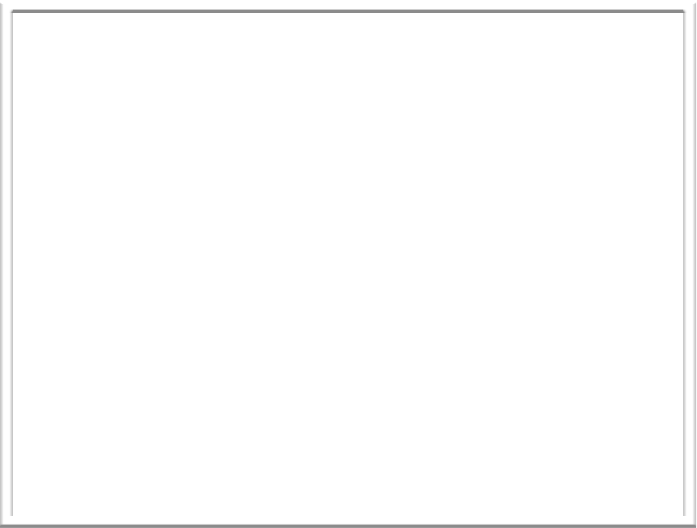 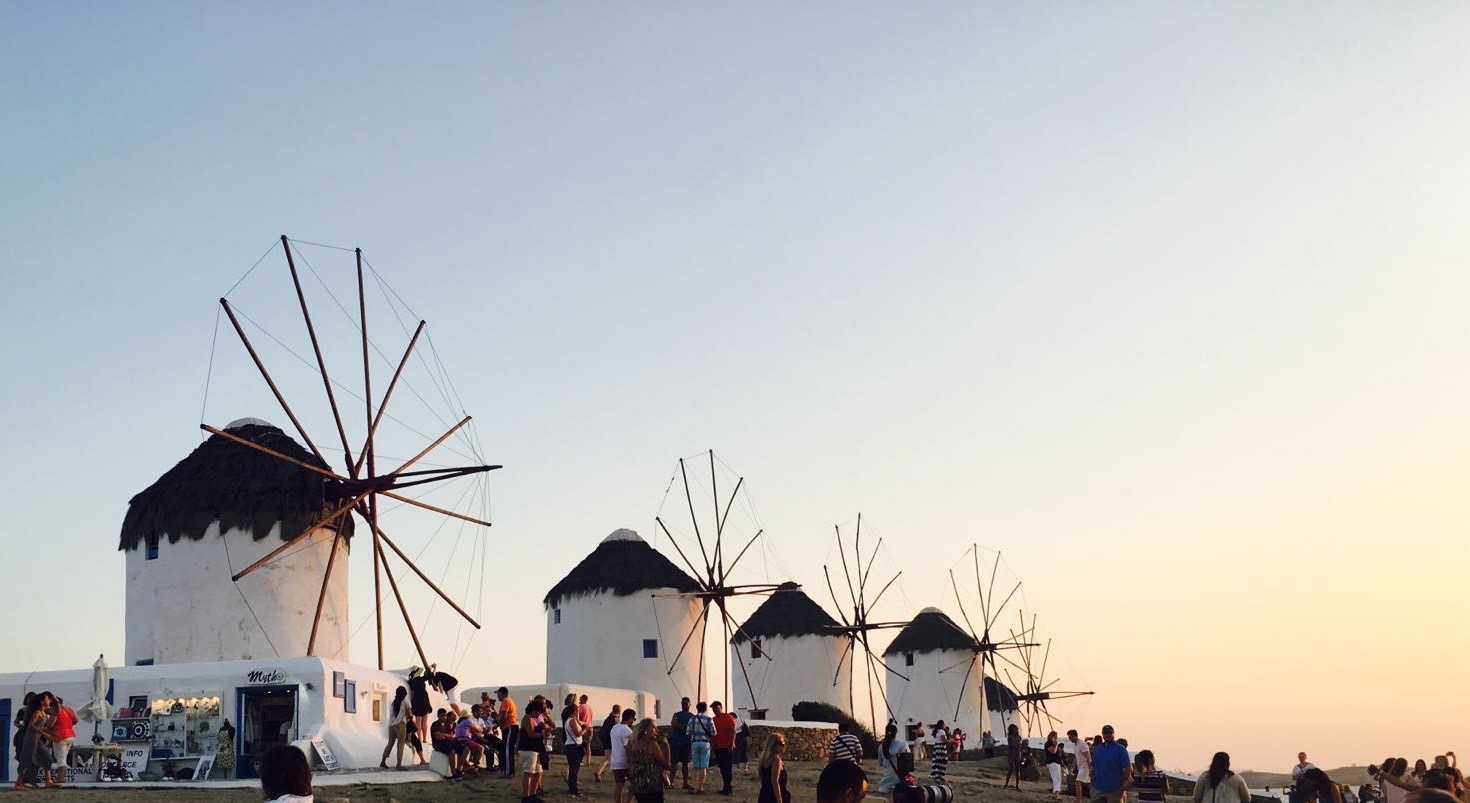 Thank You!
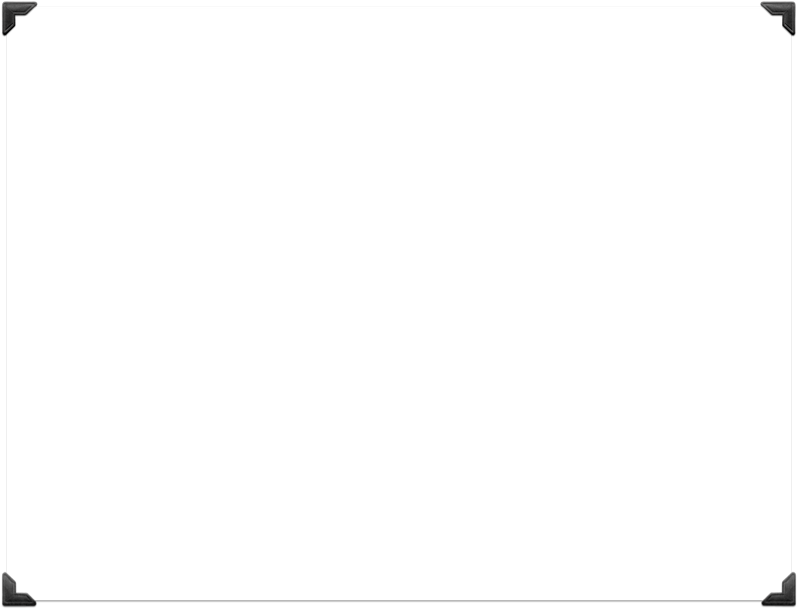 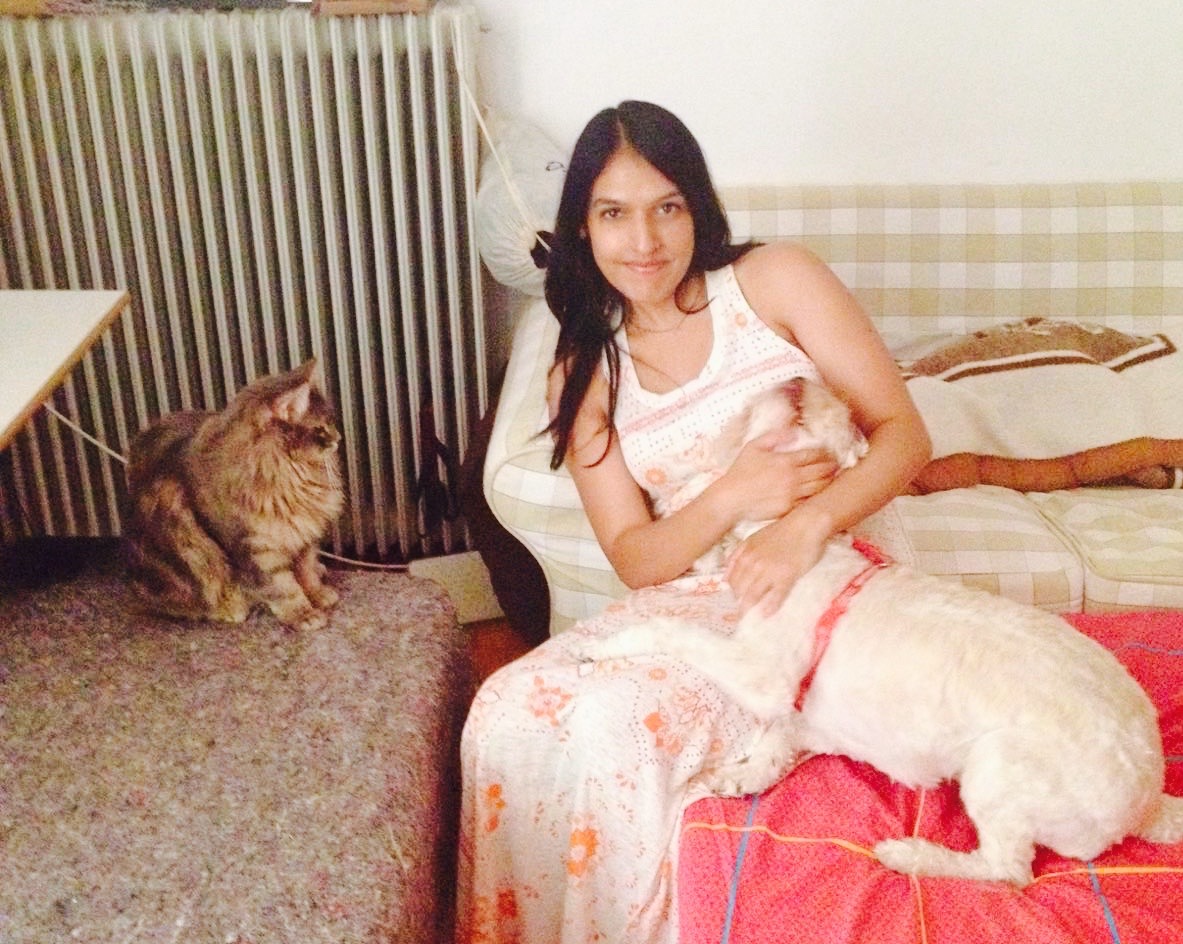